TERVETULOA TULEVIEN SEISKOJEN ILTAAN!
to 25.4.2019 klo 17.30-19.00
OHJELMA
Huoltajille ruokasalissa
esittelyt 
oppilashuolto yläkoulussa: kuraattori, terveydenhoitaja
luokkien muodostaminen ja tulevat luokanvalvojat 
yläkouluun siirtyminen, valinnaisuus yläkoulussa, tuntijako
opinto-ohjaus, tulevat tapahtumat tuleville seiskoille, tukioppilaat
6-luokkalaisille liikuntasalissa
tutustumista omaan tulevaan 7 -luokkaan (kouluyhteisöohjaajat)

klo 18.30-19.00 mahdollisuus tutustua koulun tiloihin tulevien luokanvalvojien/henkilökunnan opastamana.
1
www.lempaala.fi
25.4.2019
OPPILASHUOLTO
Kuraattori
Riikka Valo
p. 050 383 9709
riikka.valo@lempaala.fi
Wilma -viestit

Terveydenhoitaja
Jaana Alarova
050 383 9738
jaana.alarova@lempaala.fi
Wilma -viestit
2
www.lempaala.fi
25.4.2019
OPPILASHUOLTO
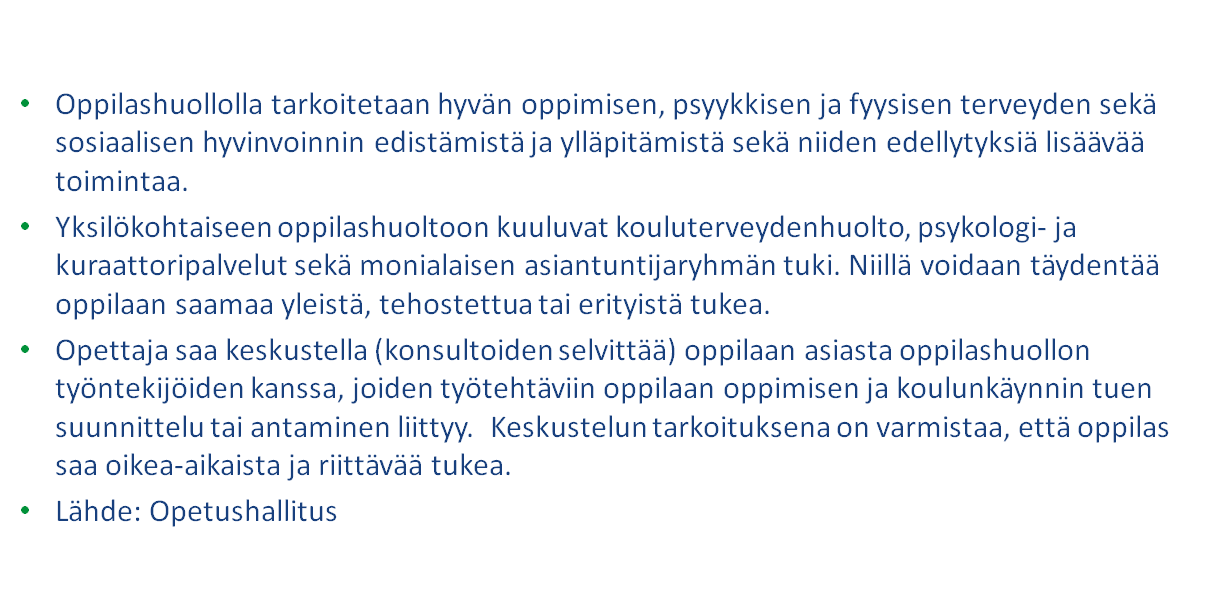 3
www.lempaala.fi
25.4.2019
YLÄKOULULAISUUS JA VANHEMMUUS
•Tuki ja kannustus koulunkäynnissä  - kannustaminen vastuunottoon ja itsenäistymiseen
•Yhteisen ajan merkitys kotona - aikaa keskustelulle koulusta ja nuoren arjesta
•Yhteisten pelisääntöjen sopiminen ja niistä kiinni pitäminen
•Aikaa harrastuksille ja vapaa-ajalle
•Säännölliset elämäntavat koulussa jaksamisen tukena
•Koulun ja kodin tiivis yhteistyö (Wilma)
•Huolen ilmetessä yhteys kouluun matalalla kynnyksellä
4
www.lempaala.fi
25.4.2019
LUOKKIEN MUODOSTAMINEN
Kouluun perustetaan 7 seiskaluokkaa
Valintakokeiden perusteella valikoitunut Liikuntaluokka
6 muuta luokkaa
7A, luokanvalvoja Teija Pirinen
7B, luokanvalvoja Riikka Kivelä
7C, luokanvalvoja Hanna Szanti
7D, luokanvalvoja Jarno Vainionpää
7E, luokanvalvoja Maiju Juntunen
7F,  luokanvalvoja Sanna Pihlamo
7L,  luokanvalvoja Mervi Pesu
erityisopettaja Minna Keronen
5
www.lempaala.fi
25.4.2019
YLÄKOULUUN SIIRTYMINEN
Mikä muuttuu?
Aineenopettajajärjestelmä
Luokanvalvojan rooli
Kotiluokat
Vapaus ja vastuu lisääntyy
Wilman käyttö
Tuleva yläkoulu
Valinnaisuus
linkki koulun nettisivuille valinnaisoppaisiin 
(peda.net/lempaala/sk/yläkoulu/oppiaineet/oppilaanohjaus)
6
www.lempaala.fi
25.4.2019
VALINNAISUUS YLÄKOULUSSA
7
www.lempaala.fi
25.4.2019
Tuntijakovertailua
8
www.lempaala.fi
25.4.2019
Tuntijakovertailua
9
www.lempaala.fi
25.4.2019
OPINTO-OHJAAJAT
Valinnaisaineet
TET
Tanja Ruohonen
p. 0401337463
tanja.ruohonen@lempaala.fi

Veera Jokinen
p. 0503833981
veera.jokinen@lempaala.fi
Omat vahvuudet ja ominaisuudet
Jatko-opinnot
Opiskelutaidot ja oppimisen tuki
10
www.lempaala.fi
25.4.2019
TULEVAT TAPAHTUMAT TULEVILLE SEISKOILLE
Puntala-päivä to 16.5. klo 9-14 (ryhmäytymispäivä)
Opotunti 6. luokkalaisille toukokuussa (opot ja tukioppilaat)
Valinnaisaineen valinta toukokuussa 10.5. mennessä
7. luokalle valitaan yksi valinnaisaine ja varavalinta:

kuvataide
musiikki
liikunta
käsityö A: tekstiilityö
käsityö B: teknologia

Valinnaisaineen valintalomake palautetaan 6 lk luokanopettajalle
11
www.lempaala.fi
25.4.2019
TUKIOPPILAAT SEISKOJEN TUKENA SÄÄKSILLÄ
9 lk tukioppilaat: Jerry, Saara, Susanna ja Nanna
12
www.lempaala.fi
25.4.2019
klo 18.30-19.00 mahdollisuus tutustua koulun tiloihin luokanvalvojien/henkilökunnan opastamanaKIITOS!
13
www.lempaala.fi
25.4.2019